Honda GL1800 Gold Wing MY18-
01/2020
Honda GL1800 Gold Wing MY18-
Slip- On mit ASC Steuerung, links-rechts System, original Auspuff Blende bleibt bestehen /Slip- On with ASC system; left-right system, original exhaust cover remains on bike
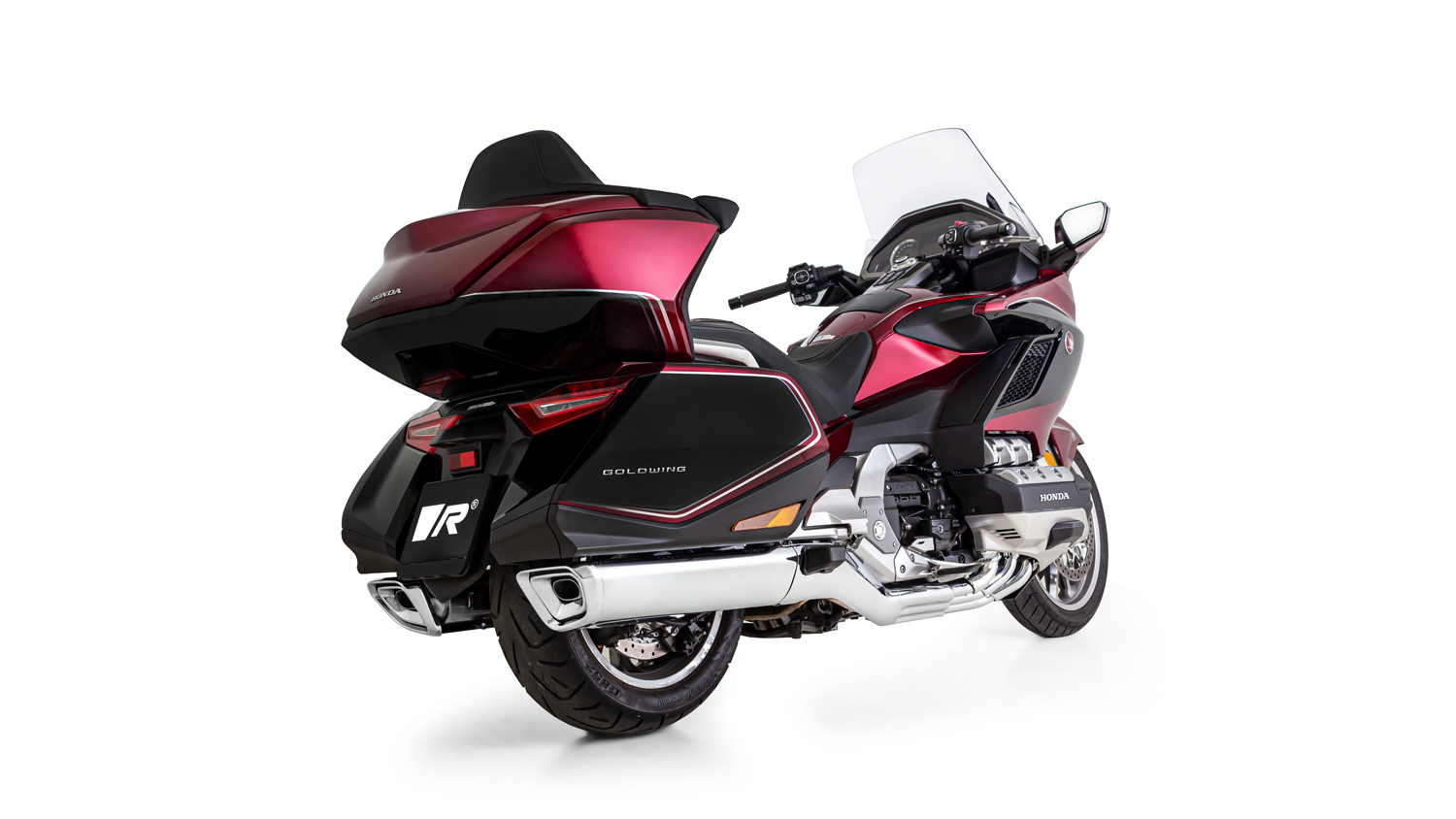 Honda GL1800 Gold Wing MY18-
Slip- On mit ASC Steuerung, links-rechts System, original Auspuff Blende bleibt bestehen /Slip- On with ASC system; left-right system, original exhaust cover remains on bike
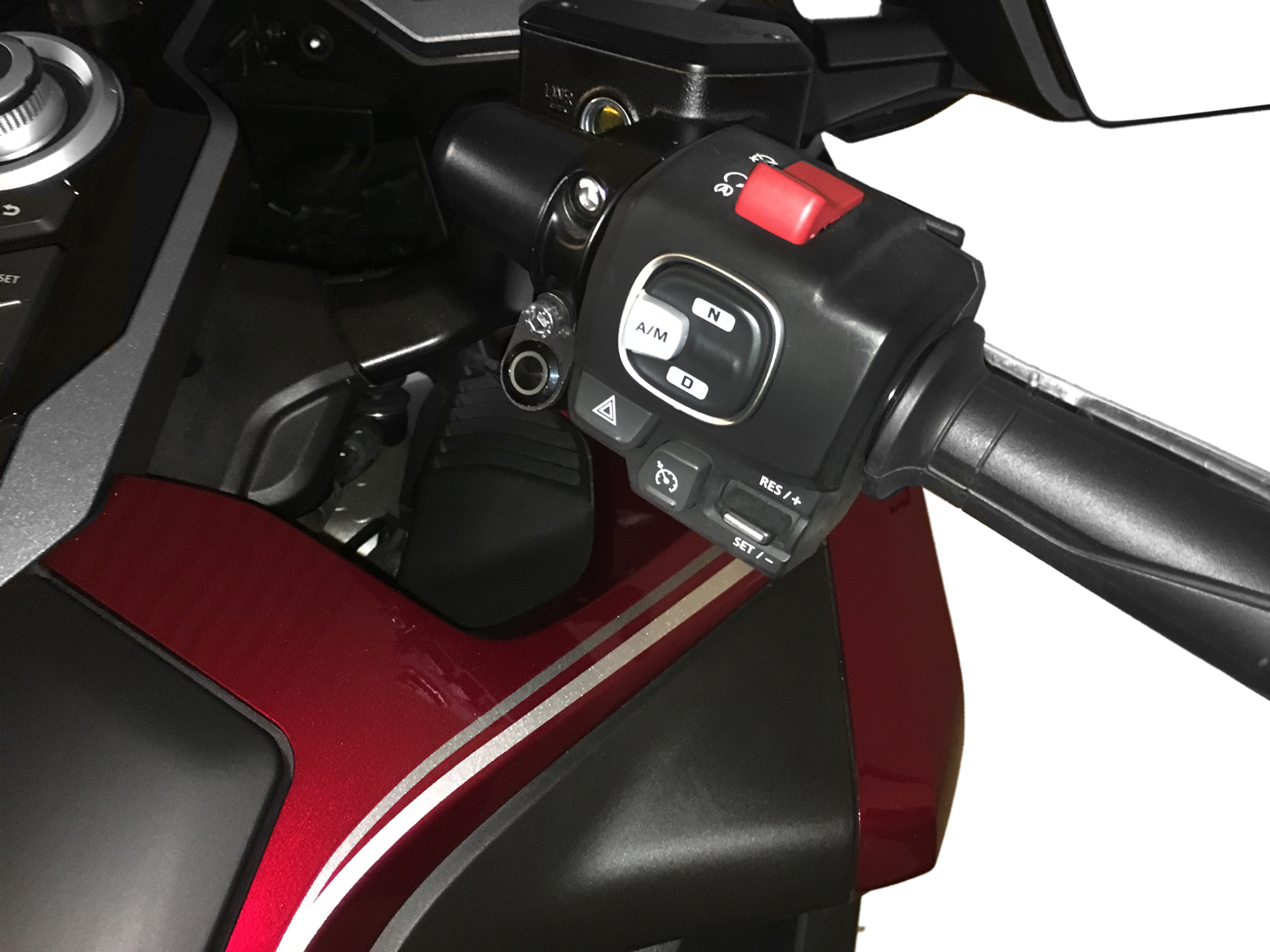 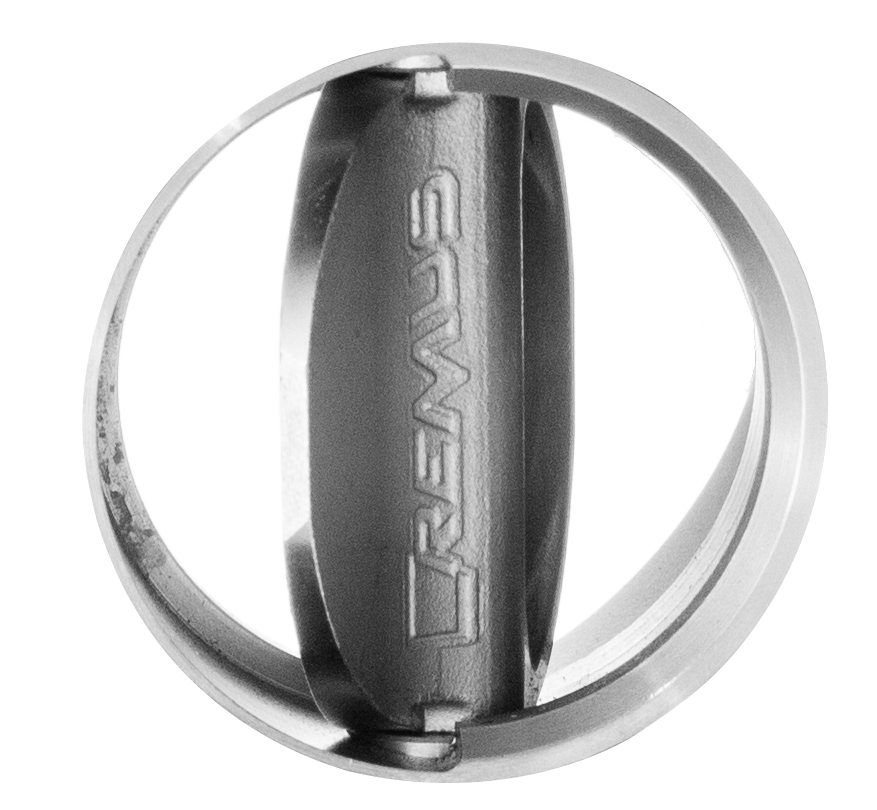 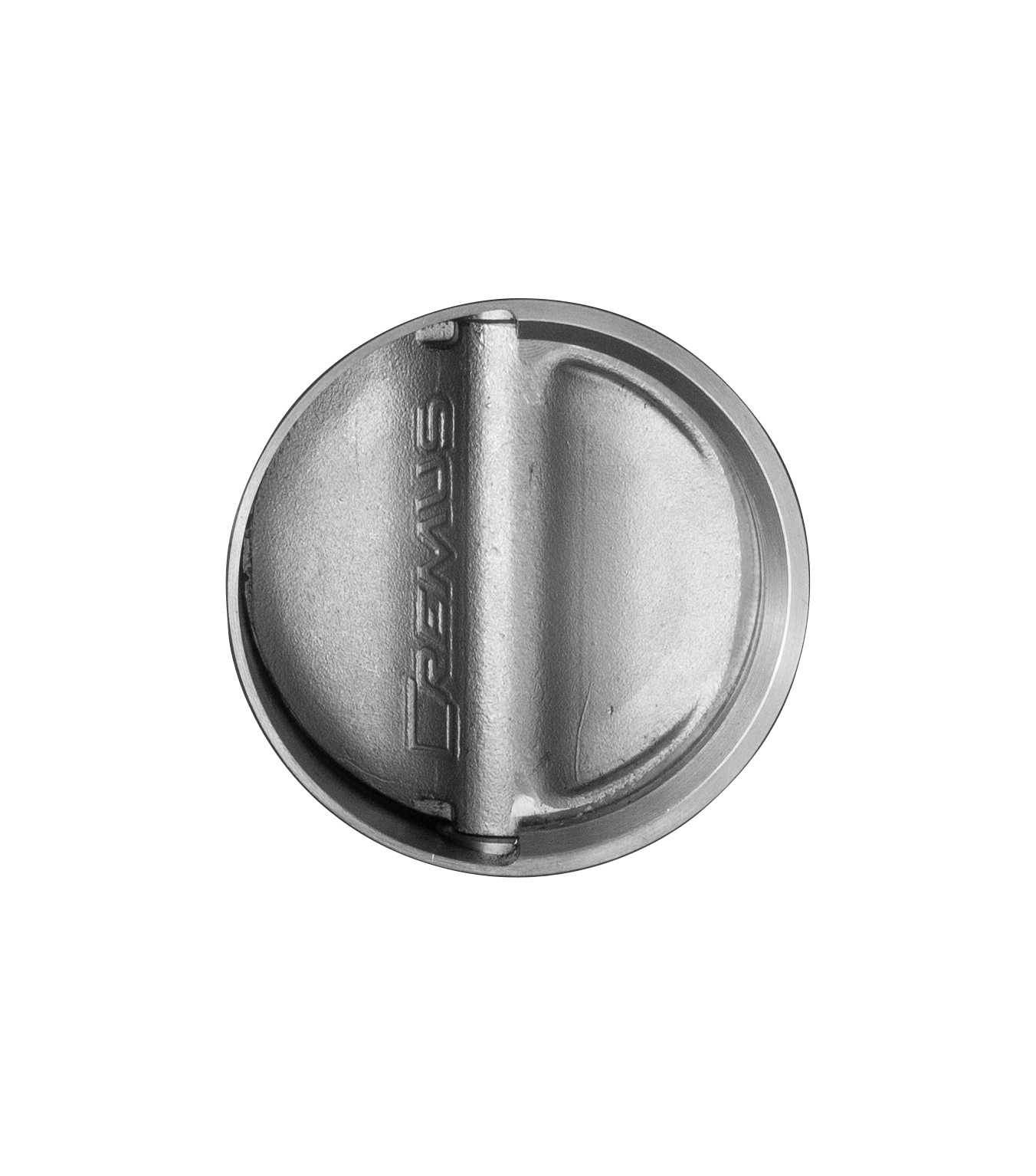 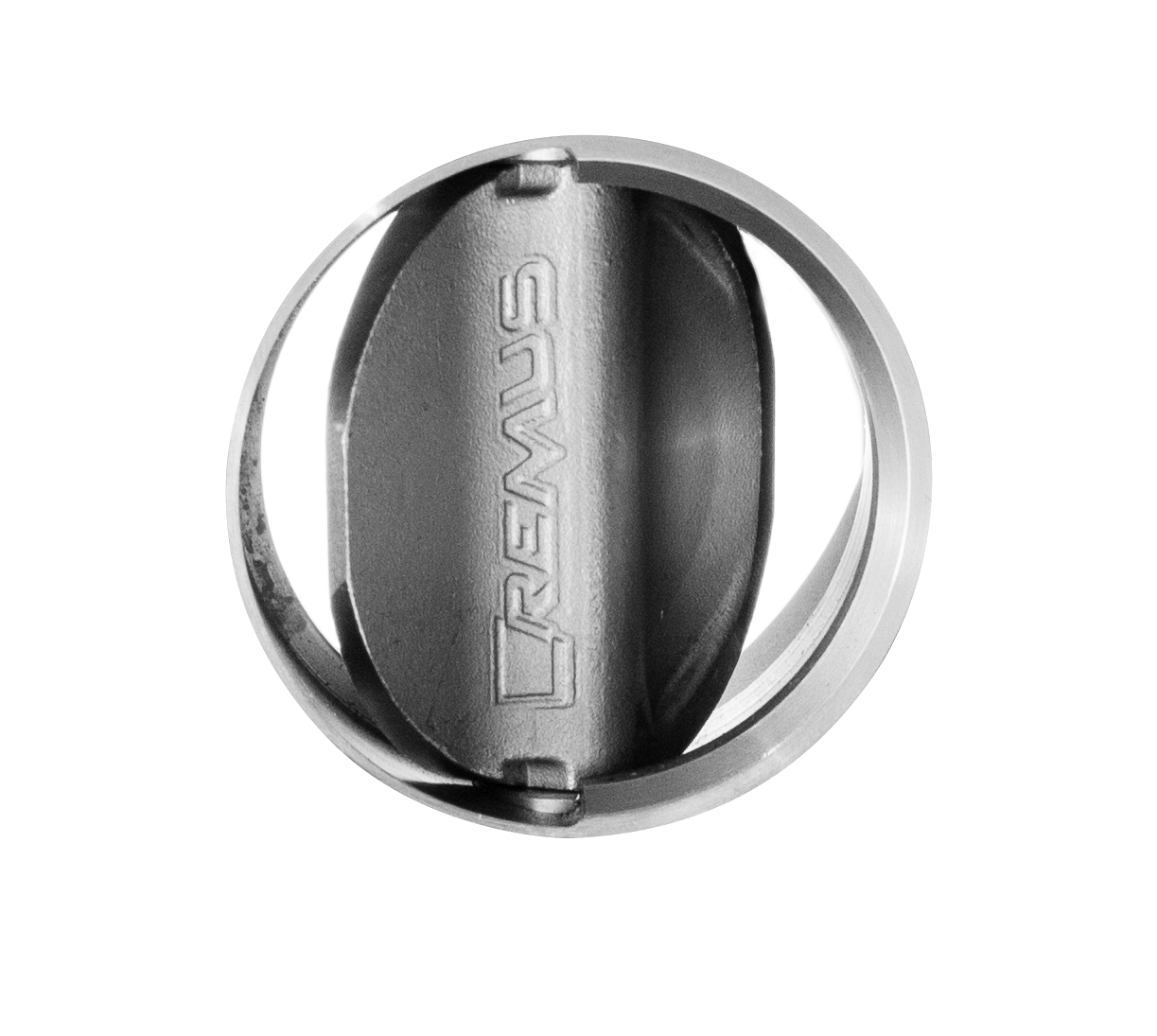 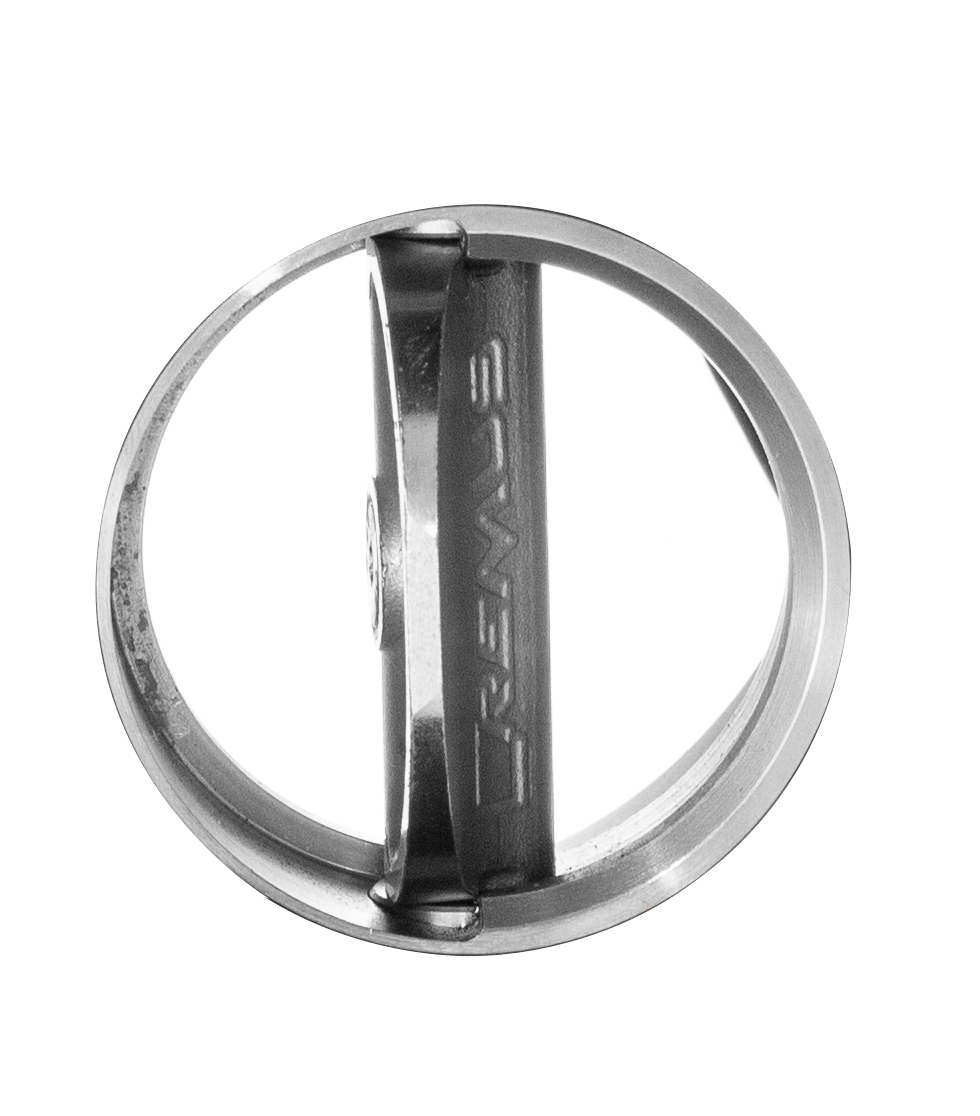 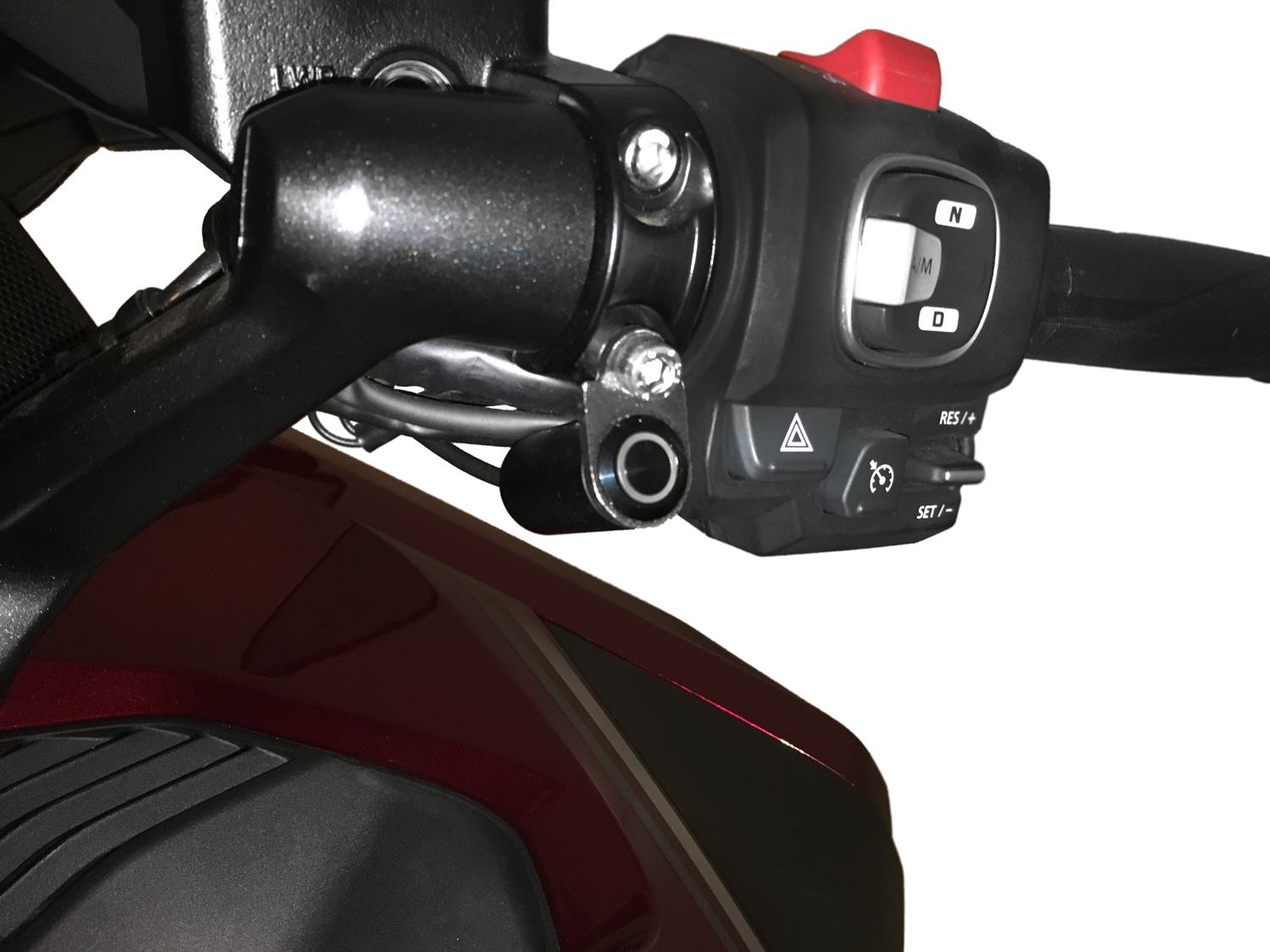 CAN-BUS gesteuertes Klappensystem / CAN-bus controlled valve system
Soundmodulation per Taster / Sound modulation via push button switch
EG Genehmigung / EC homologation
Honda GL1800 Gold Wing MY18-
Leistungsdiagramm –Slip-OnDynochart–Slip-On
FACTORY FACTS:
bei geschlossener Klappe mit EG
valve closed with EG/EEC
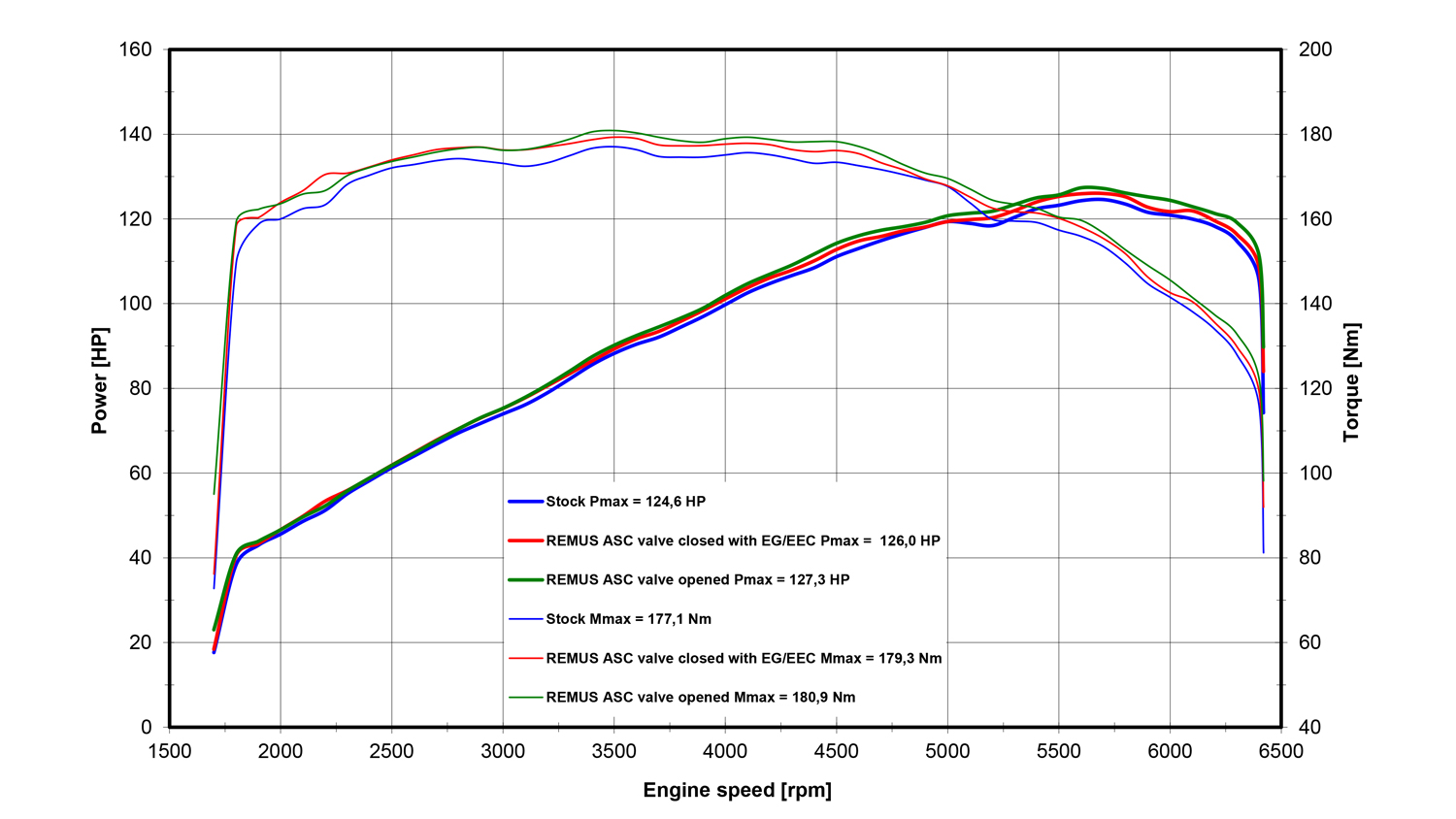 + 2,1 PS / 5500 rpm
+ 3,9 NM / 3100 rpm
FACTORY FACTS:
bei offener Klappe
valve opened
+ 3,4 PS / 5200 rpm
+ 4,6 NM / 3700 rpm
Honda GL1800 Gold Wing MY18-
Set Artikelnummern / Set part numbers